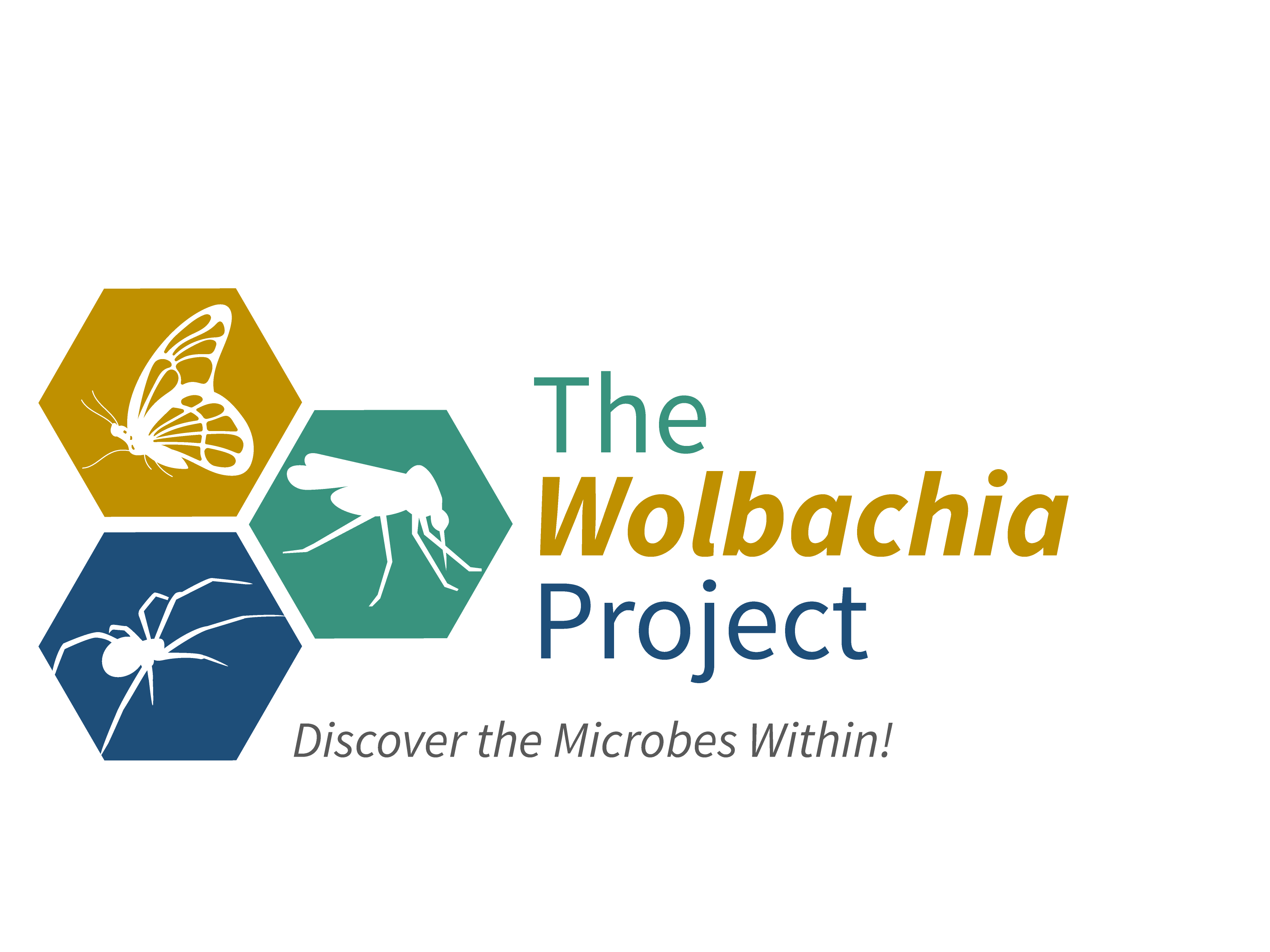 Updated: June 2021
Lab 5: Bioinformatics II
NCBI Sequence Taxonomy & BLAST Searching
Project Guide
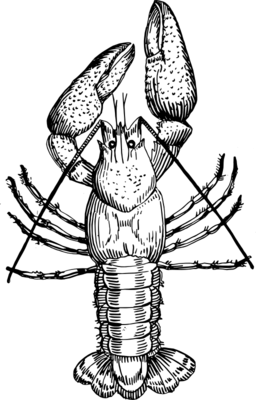 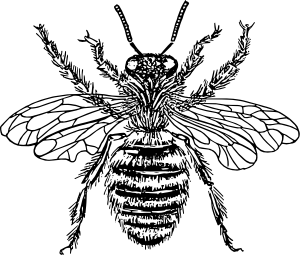 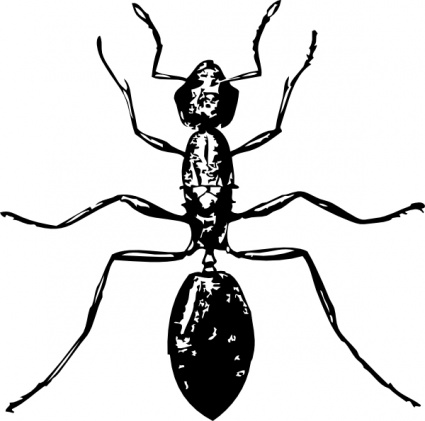 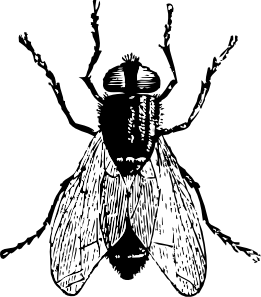 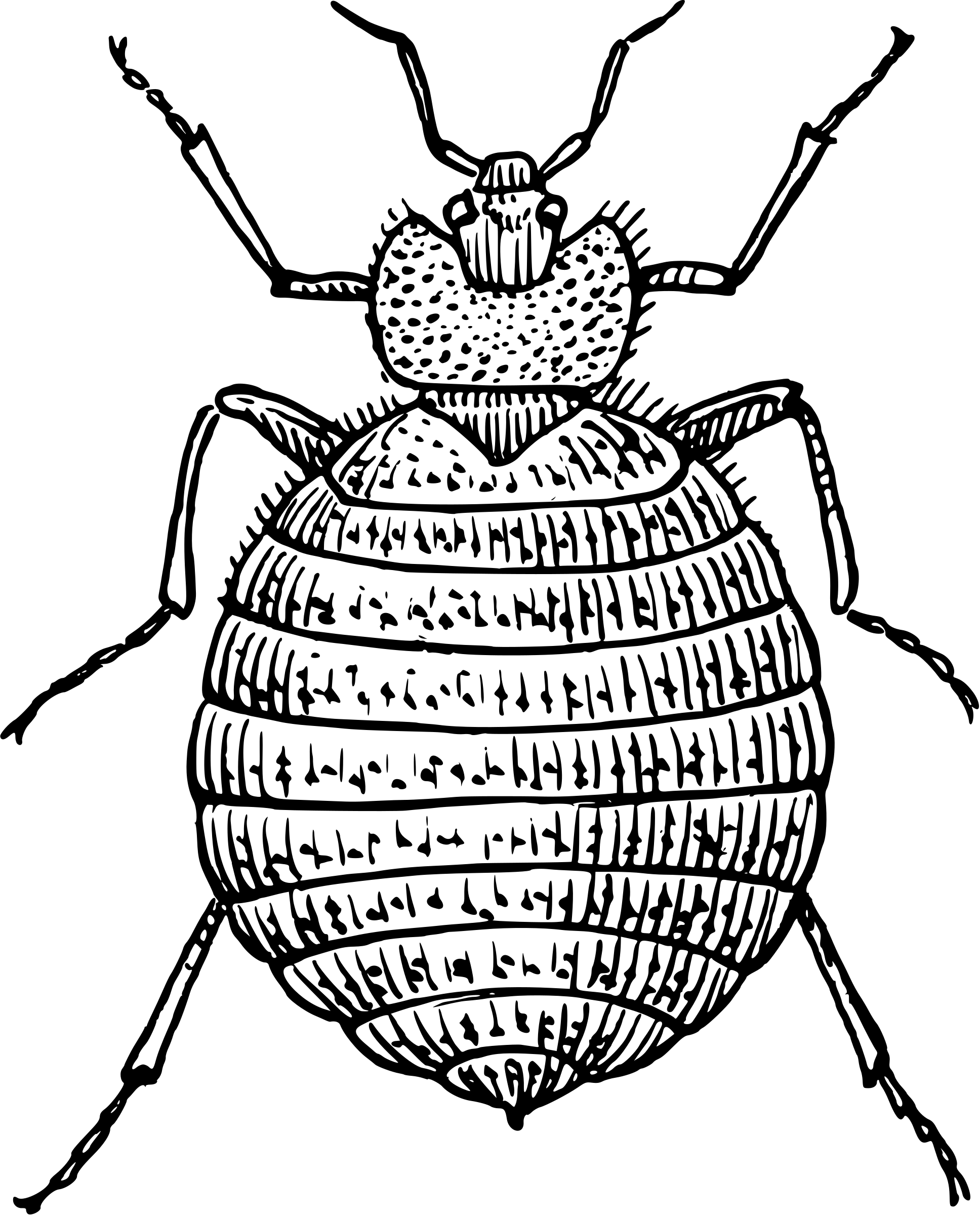 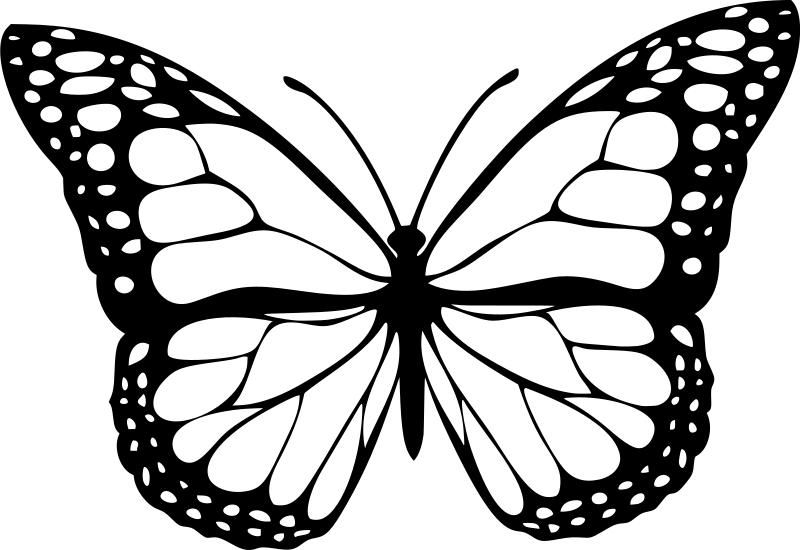 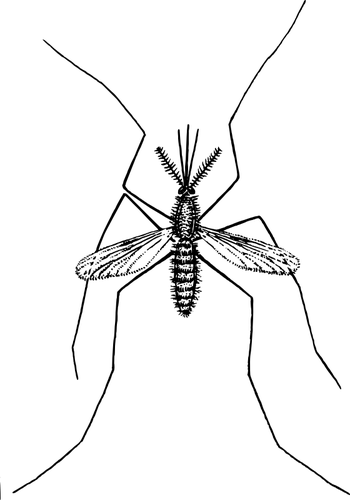 Table of Contents
Content is made available under the Creative Commons Attribution-NonCommercial-No Derivatives International License. Contact (wolbachiaproject@vanderbilt.edu) if you would like to make adaptations for distribution beyond the classroom.
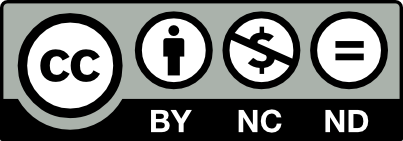 The Wolbachia Project: Discover the Microbes Within! was developed by a collaboration of scientists, educators, and outreach specialists. It is directed by the Bordenstein Lab at Vanderbilt University.

https://www.vanderbilt.edu/wolbachiaproject
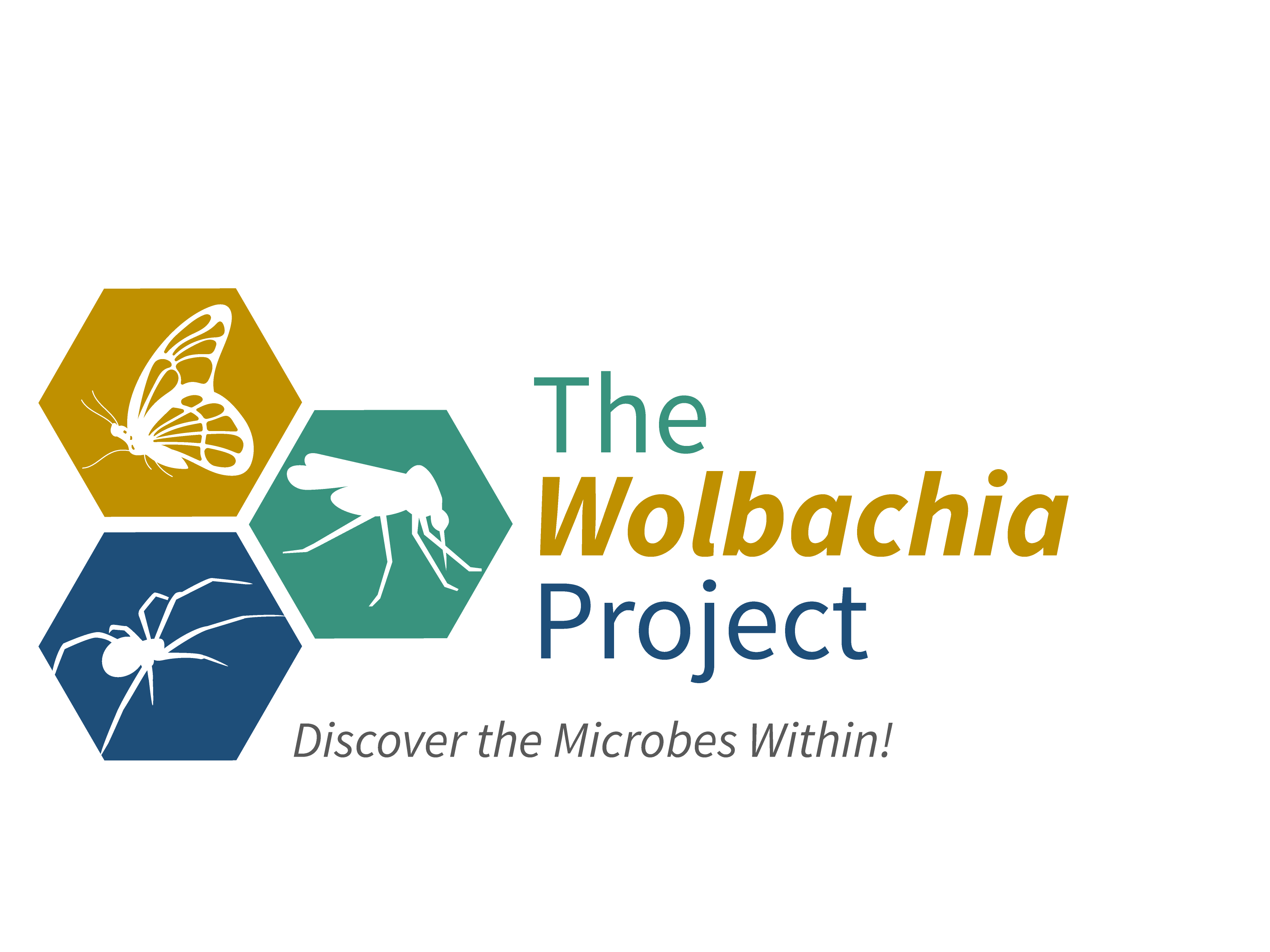 2
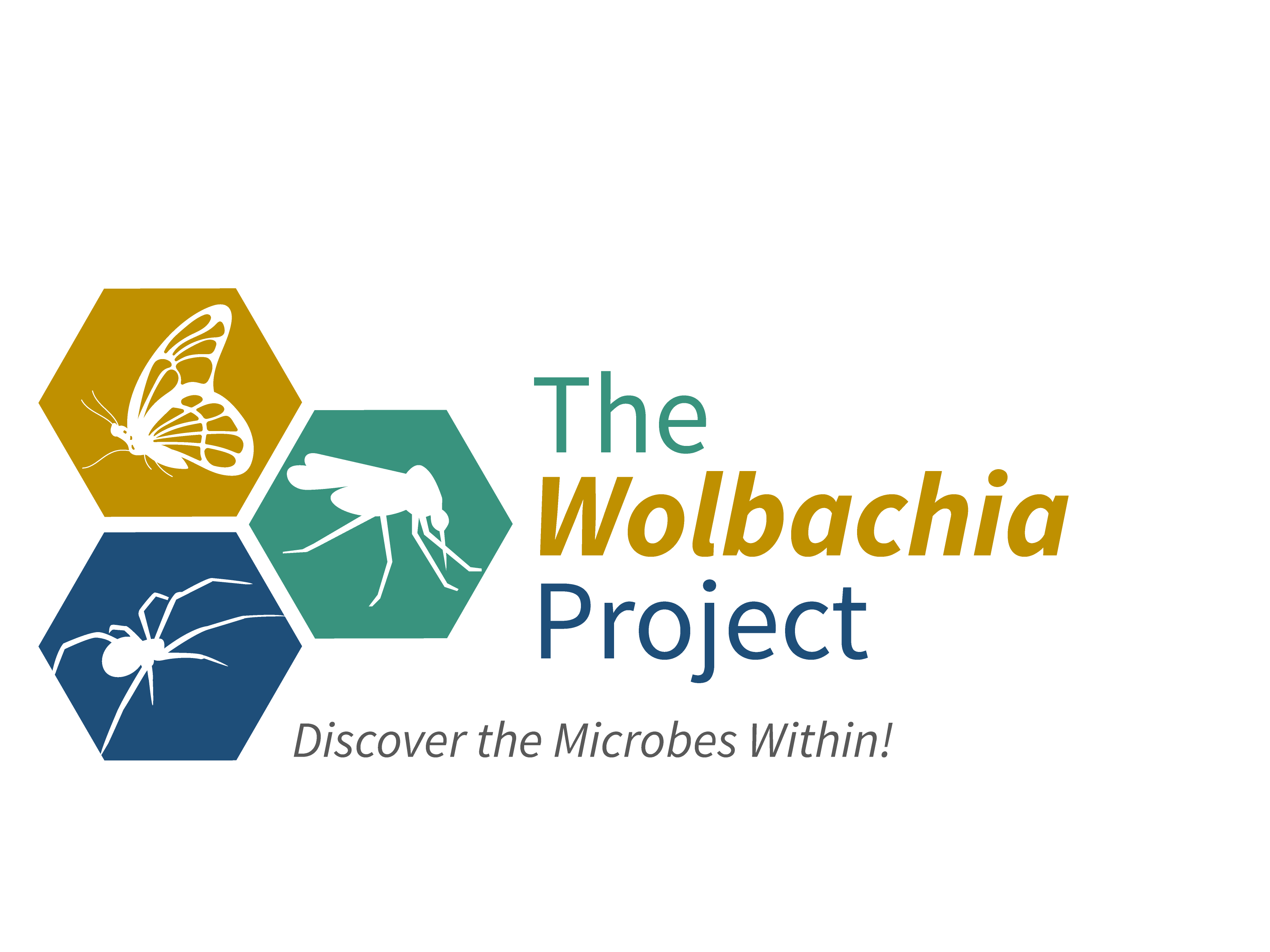 Introduction
"Understanding nature's mute but elegant language of living cells is the quest of modern molecular biology. From an alphabet of only four letters representing the chemical subunits of DNA, emerges a syntax of life processes whose most complex expression is man... The challenge is in finding new approaches to deal with the volume and complexity of data, and in providing researchers with better access to analysis and computing tools in order to advance understanding of our genetic legacy and its role in health and disease."
 
From the National Center for Biotechnology Information, http://www.ncbi.nlm.nih.gov/

Goals
Module 1 (Pages 4-6):  To show the ways in which the NCBI online database classifies and organizes information on DNA sequences, evolutionary relationships, and scientific publications.
Module 2 (Pages 7-13):  To identify an unknown nucleotide sequence from an insect endosymbiont by using the NCBI search tool BLAST

Introduction
This exercise represents two interrelated modules designed to introduce students to modern biological techniques in the area of Bioinformatics. Bioinformatics is the application of computer technology to the management of biological information. The need for Bioinformatics has arisen from the recent explosion of publicly available genomic information, such as that resulting from the Human Genome Project. To address this, the National Center for Biotechnology Information (NCBI) was established in 1988 as a national resource for molecular biology information. The NCBI creates public-access databases, develops software tools for analyzing genome data, and disseminates biomedical information - all for the better understanding of molecular processes affecting human health and disease. The NCBI is a virtual goldmine both in terms of available resources, and treasures yet to be discovered. We will investigate the GenBank DNA sequence database, which is responsible for organizing millions of nucleotide sequence records.

By completing this project, students will be exposed to the tools and databases currently used by researchers in molecular and evolutionary biology, and will gain a better understanding of gene analysis, taxonomy, and evolution. 

Prerequisite Skills
While no computer programming skills are necessary to complete the modules in this work, prior exposure to personal computers and the Internet is assumed. 
 
Teaching Time: One class period

Required Resources
Computer with internet browser, such as Firefox or Chrome
DNA Sequence Files: https://www.vanderbilt.edu/wolbachiaproject/lab-5-dna-sequences/

Recommended Background Tutorial
There are a number of online, educational resources devoted to learning bioinformatics. For details that summarize content covered in this exercise and more, see:
BLAST for beginners: https://digitalworldbiology.com/tutorial/blast-for-beginners
3
LAB 5: BIOINFORMATICS II
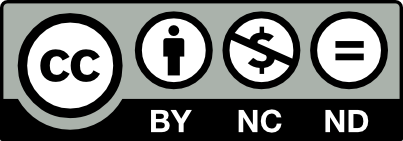 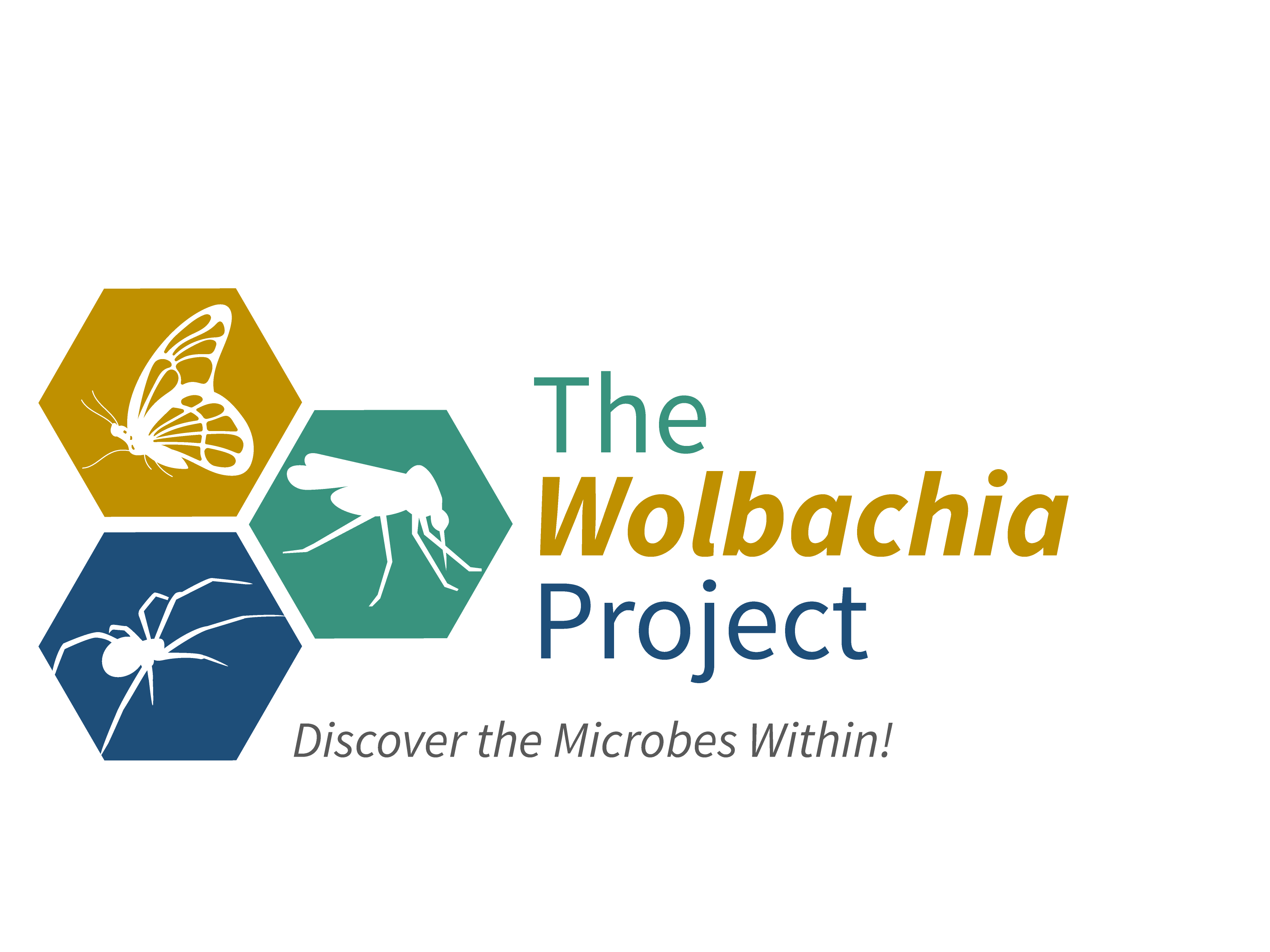 Module 1: Sequence Taxonomy
OBJECTIVE: The goal of this module is to introduce you to the number and diversity of nucleotide sequences in the NCBI database. 
 
Begin by linking to the NCBI homepage at http://www.ncbi.nlm.nih.gov.  
	If you ever get lost, always return to this page as a starting point.  
 

Select Taxonomy at the bottom of the left menu bar.  
 
 









Select the Taxonomy link under DATABASES.

Select the option Statistics under Taxonomy Tools.
















Interestingly, the sequence data from extinct organisms are even listed in the GenBank database.  Let’s look for a gene sequence from a 120 Mya old insect preserved in amber! To get back to your last webpage, 

Select the Taxonomy option in the top menu bar
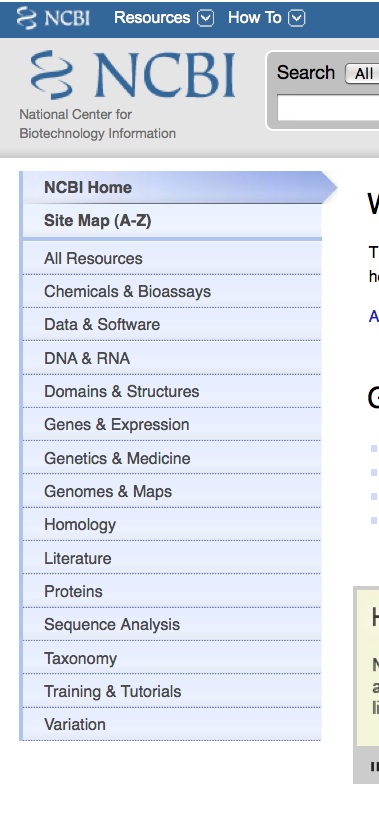 The NCBI Taxonomy database contains the names of more than 160,000 organisms whose sequences have been deposited in the NCBI databases.  Only a small fraction of the millions of species estimated to exist on earth is represented!
For the ‘Taxonomy Nodes (all dates)’ column, how many Bacterial Species are in the sequence database? _____________________________
 
For the year 2015, how many Bacterial Species were added to the sequence database? ______________________________________
 
Using the ‘Interval’ filter, how many Bacterial Species have been added over the past                5 years?  ______________________________
          10 years? ______________________________
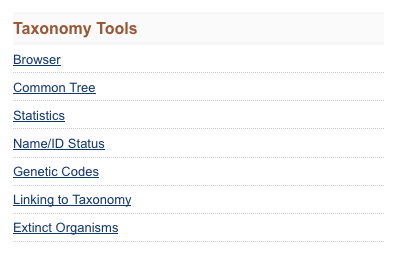 Q1
Q2
Q3
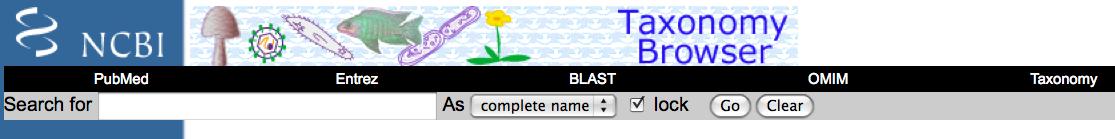 Continued on page 5…
4
LAB 5: BIOINFORMATICS II
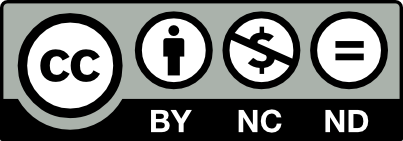 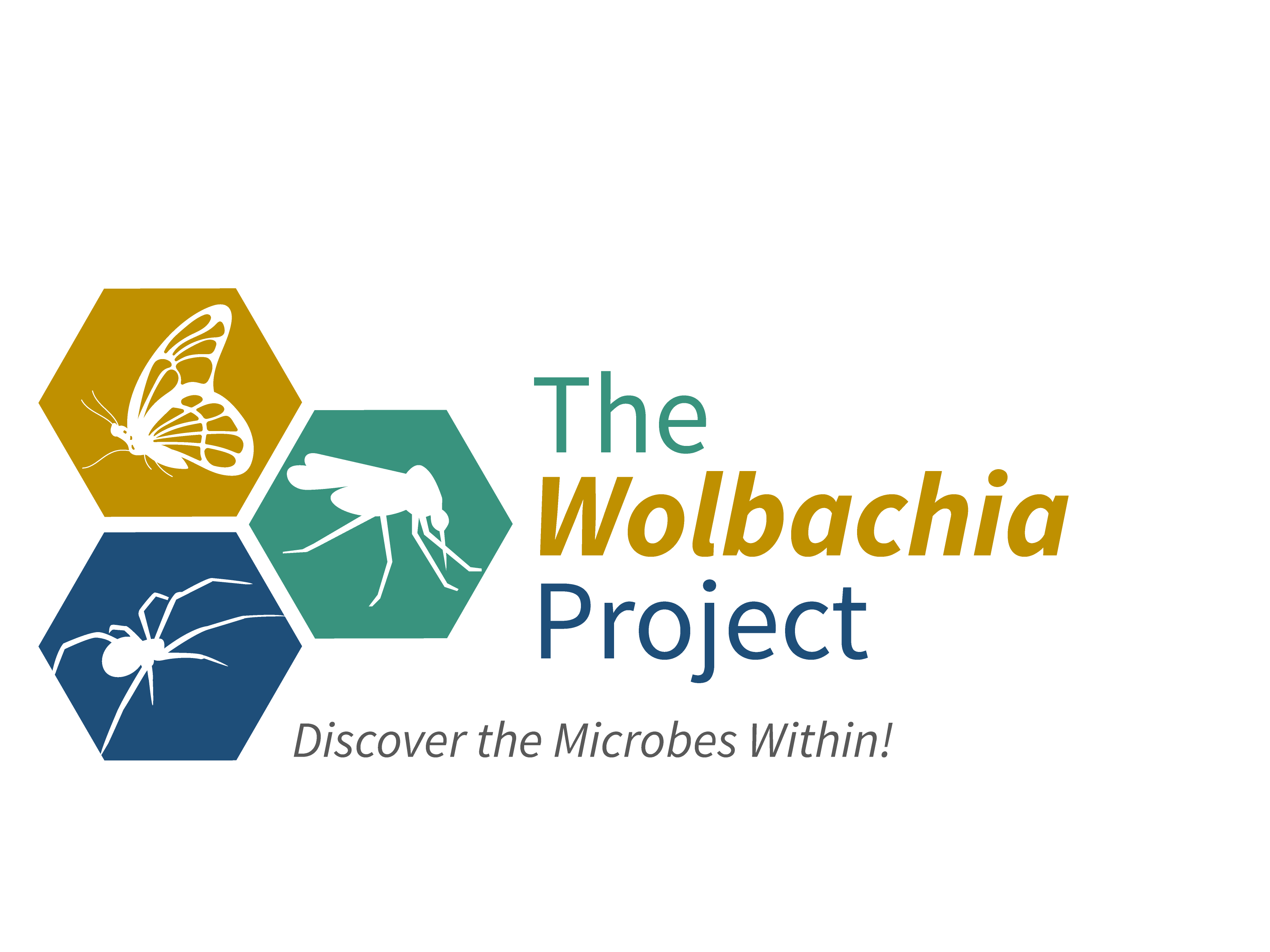 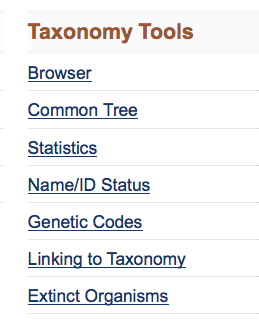 Select Extinct organisms under Taxonomy Tools  






Scroll down to Insects on the main page and select Libanorhinus succinus  (a beetle from Lebanese amber 120-135 Mya)’. 






This page gives you very specific information about the ancestry of this organism. 

Select the option Arthropoda under Lineage.
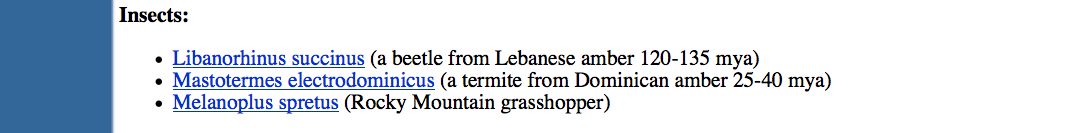 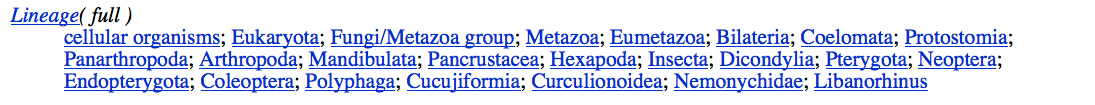 What are some other organisms that belong to this phylum of animals?
_____________________________________________________

Can you think of any body traits that these organisms have in common? 
_____________________________________________________
_____________________________________________________

Go back one page.  How many ‘Nucleotide’ sequences have been deposited into the Entrez Records from this organism? (Hint: Look at the box on the top right labeled ‘Entrez records’) 
	______________________________________________________________

What is the name of the gene that was sequenced for this organism (to find out, click on the number 1 next to nucleotide)?_______________________________________________________

How does this relate to 16S rRNA? ____________________________________________________

How many nucleotide base pairs (bp) does this DNA entry contain? (Hint: the answer is in the first line just before DNA) _______________________________________________________________
Q4
Q5
Q6
Q7
Q8
Q9
Continued on page 6…
5
LAB 5: BIOINFORMATICS II
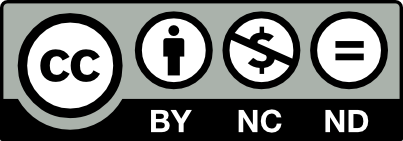 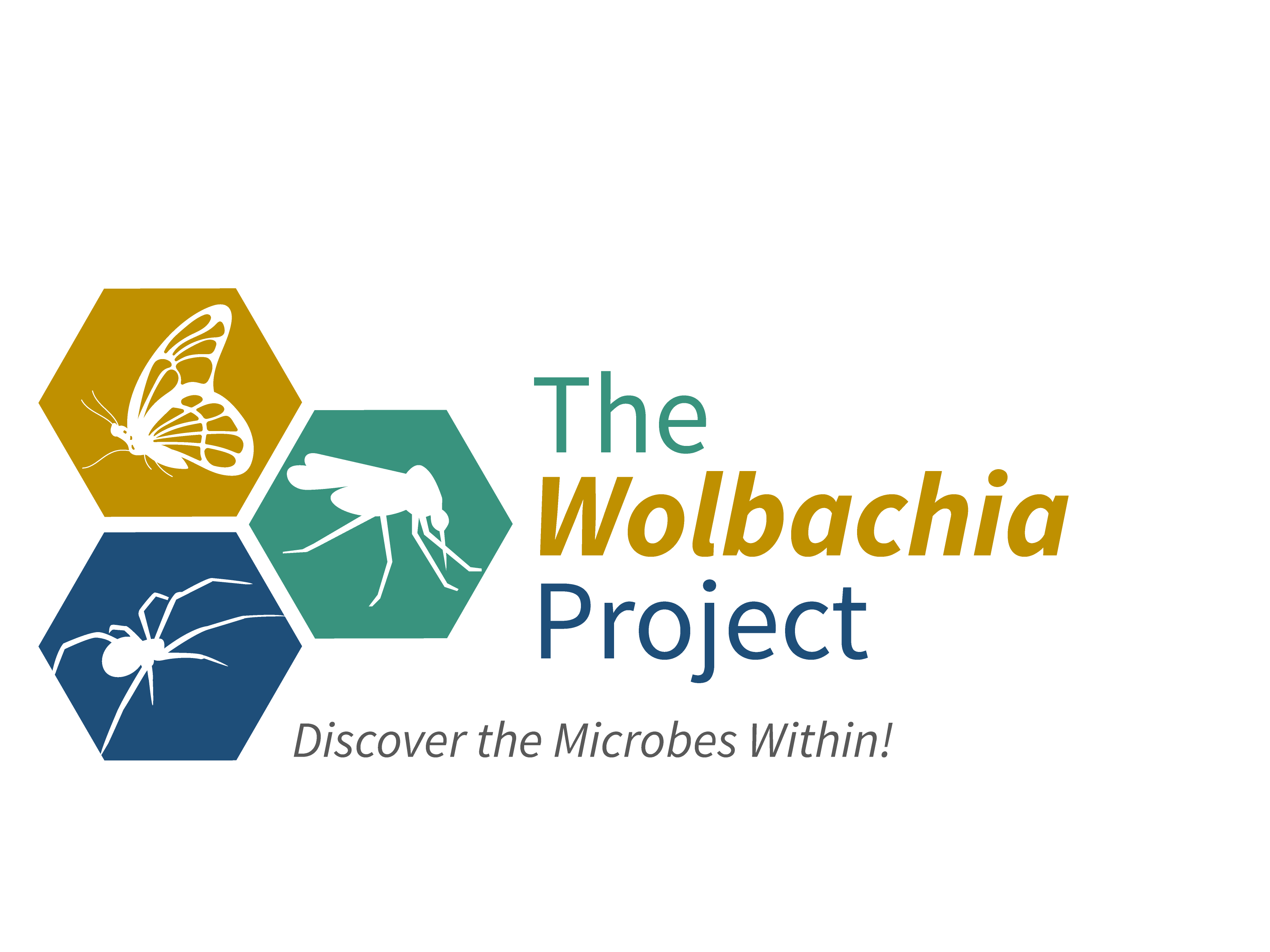 Scroll through the complete reference report on this sequence.  









Click on the PUBMED ‘8505978’ to directly link to the title, authors, and abstract of the published paper! 













Go back and select the NCBI link in the top left corner of the screen (next to the DNA symbol) to return to the NCBI home page.
A lot of information may seem confusing, but it is all there to provide scientists with as much information as possible about this sequence. This data is formatted into what is called a “flatfile”. At the bottom of the screen, you will find the nucleotide sequence (all of the A,T,G,C base pairs in this gene) of this gene.
Amazing, now you can read the research article that discovered this nucleotide sequence.
What is the title of the research article that published this gene sequence? 	_____________________________________________________
	_____________________________________________________
Congratulations! You have completed Module 1.
Q10
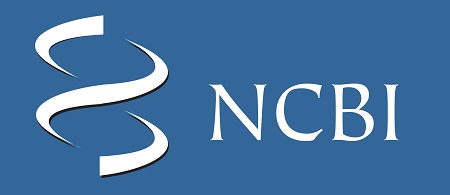 6
LAB 5: BIOINFORMATICS II
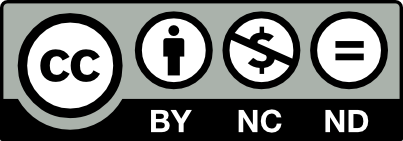 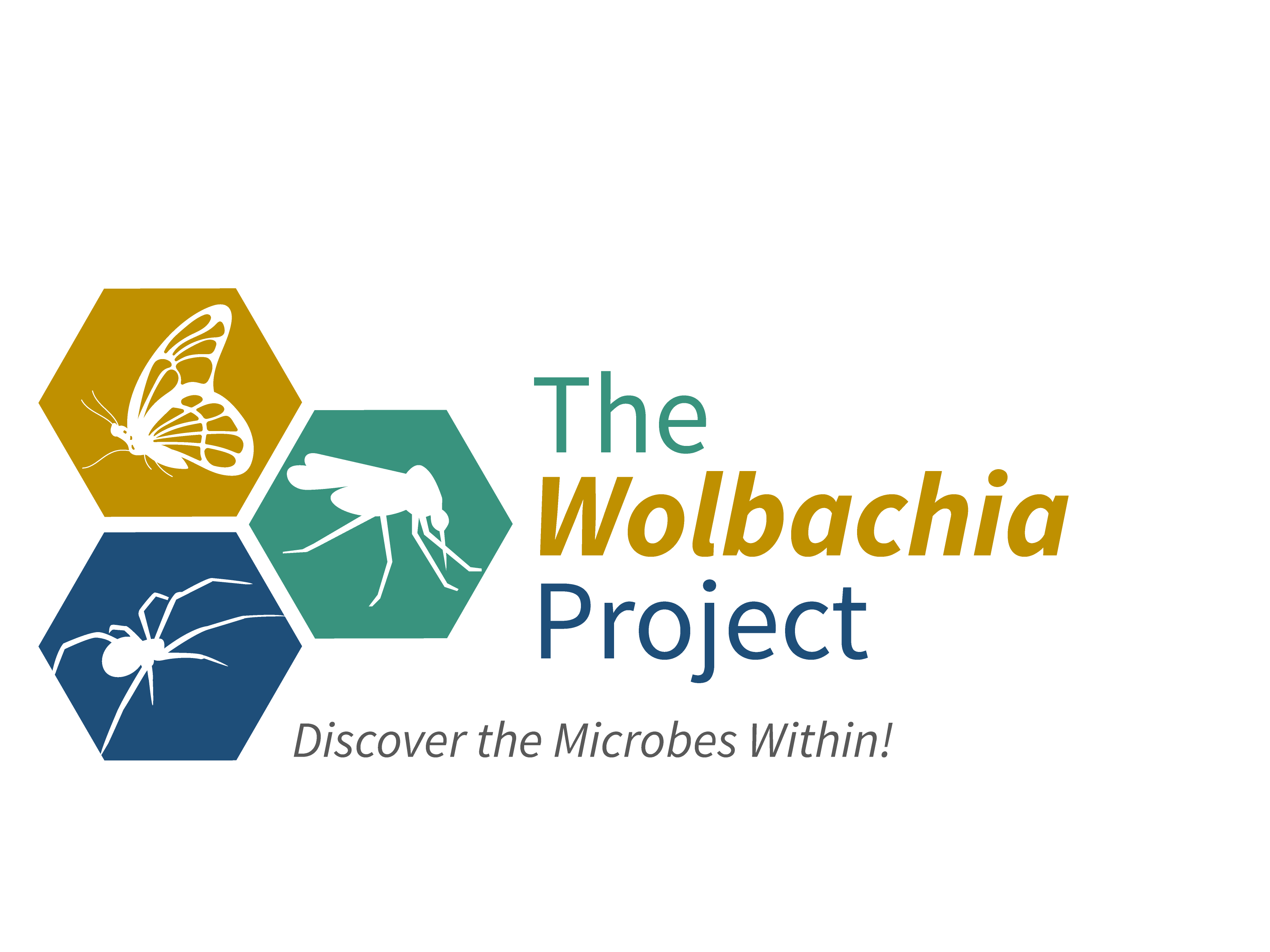 Module 2: BLAST Searching
OBJECTIVE: The goal of this module is to retrieve genetic sequence data from the NCBI database that identifies the ‘Wolbachia sequence’ you generated. The Basic Local Alignment Search Tool (BLAST) is an essential tool for comparing a DNA or protein sequence to other sequences in various organisms.  Two of the most common uses are to a) determine the identity of a particular sequence and b) identify closely related organisms that also contain this particular DNA sequence.












Begin by linking to the NCBI homepage. 

Select BLAST in the right menu bar under “Popular Resources.” 
	









Select Nucleotide BLAST under the Web BLAST category.





Input your own, random nucleotides (A,T,G,C) that fill one complete line in the blank box at the top under “Enter Query Sequence”. Your sequence is referred to as the query sequence. (Make sure that the “Align two or more sequences box is unchecked.)
A slide show introduction (optional):  Begin by linking to a BLAST for beginners slide show that is simple and easy to follow (https://digitalworldbiology.com/tutorial/blast-for-beginners).  Let the slide show guide your learning by clicking on the bright green arrow to proceed through the pages. It is meant to give a general feel for using BLAST and it is not necessary to complete the whole slide show.
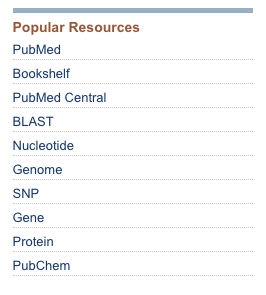 With your new knowledge of Sequence Searching and BLAST, let’s begin with a sequence you make up and then your Wolbachia sequence.
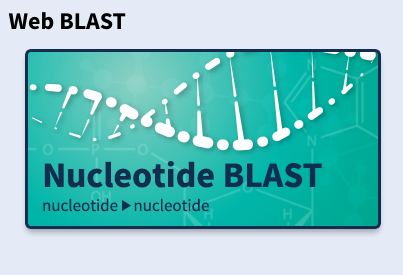 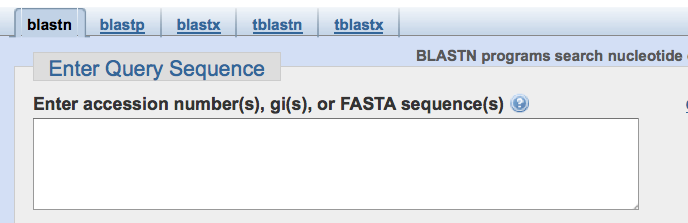 Continued on page 8…
7
LAB 5: BIOINFORMATICS II
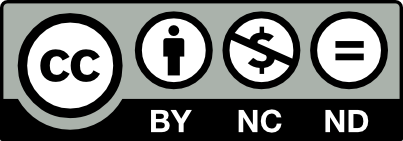 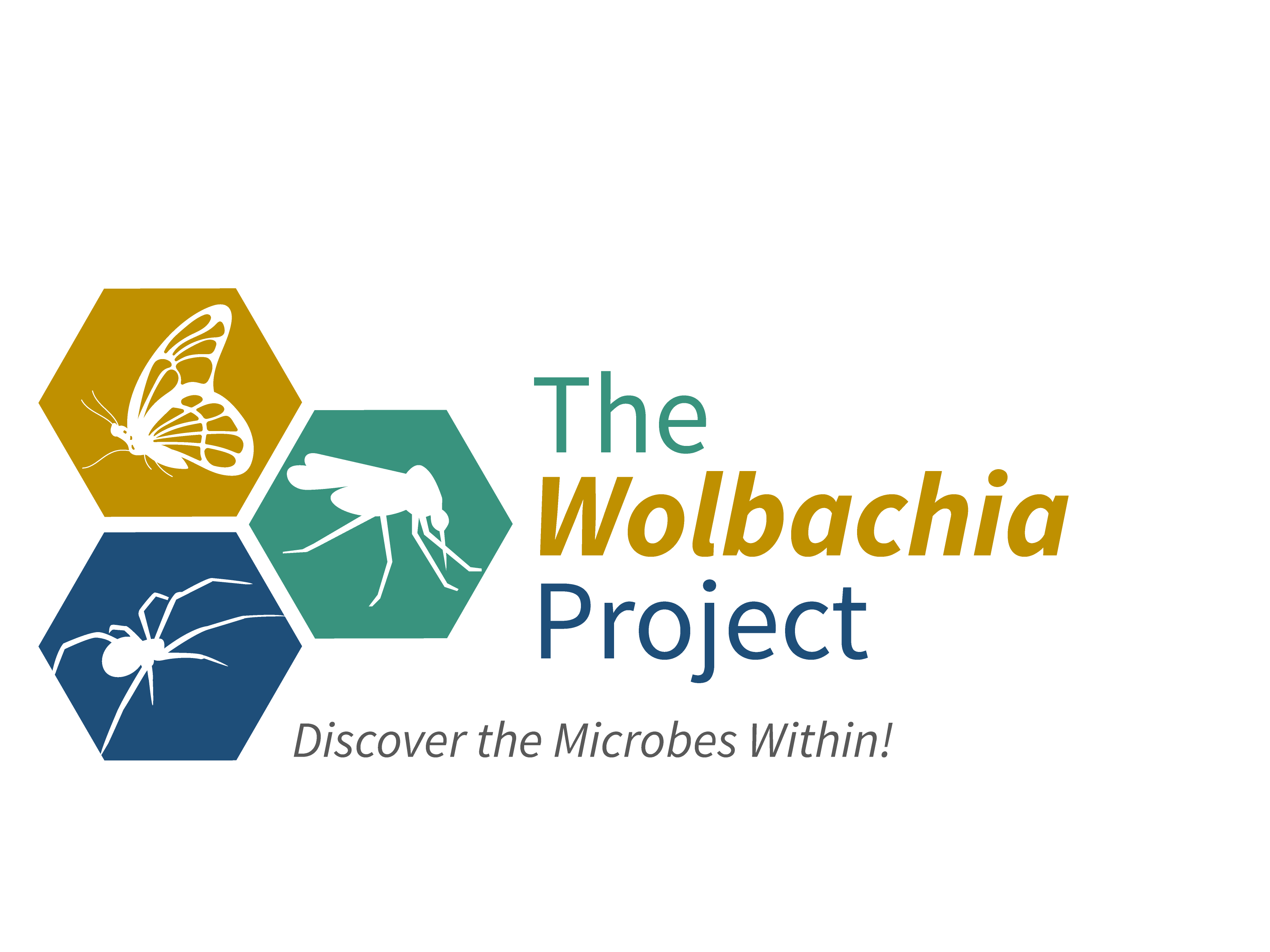 VERY IMPORTANT – Click on the circle for Others (nr etc) under “Choose Search Set.”







Page down and click BLAST at end of page. A new window appears.



























Select Home at the top right of the BLAST page to return.




On the BLAST home page, select Nucleotide BLAST under the Web BLAST category.
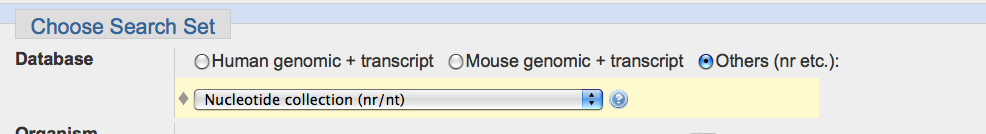 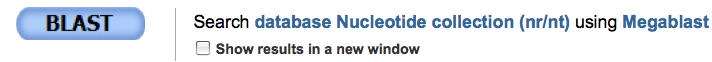 Wait for the results page to automatically launch.  The wait time depends on the type of search you are doing and how many other researchers are using the NCBI website at the same time you are.  Look at “Search Summary” once the run is finished.
Did your sequence have any significant similarity to anything in the NCBI databases?  How do you determine significance?  (Hint: A significant hit has an E-value below E-5 or E raised to the negative 5, a very small number). If there was no significant similarity, can your offer an explanation why?  	_____________________________________________________
	_____________________________________________________
	_____________________________________________________

What was your E-value? ________________________________________
Q1
Q2
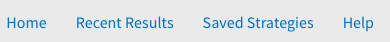 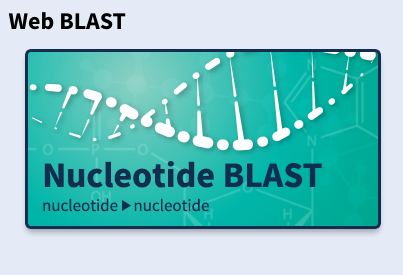 Continued on page 9…
8
LAB 5: BIOINFORMATICS II
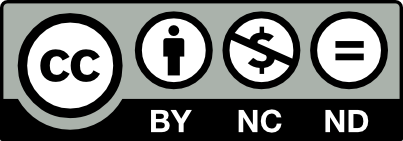 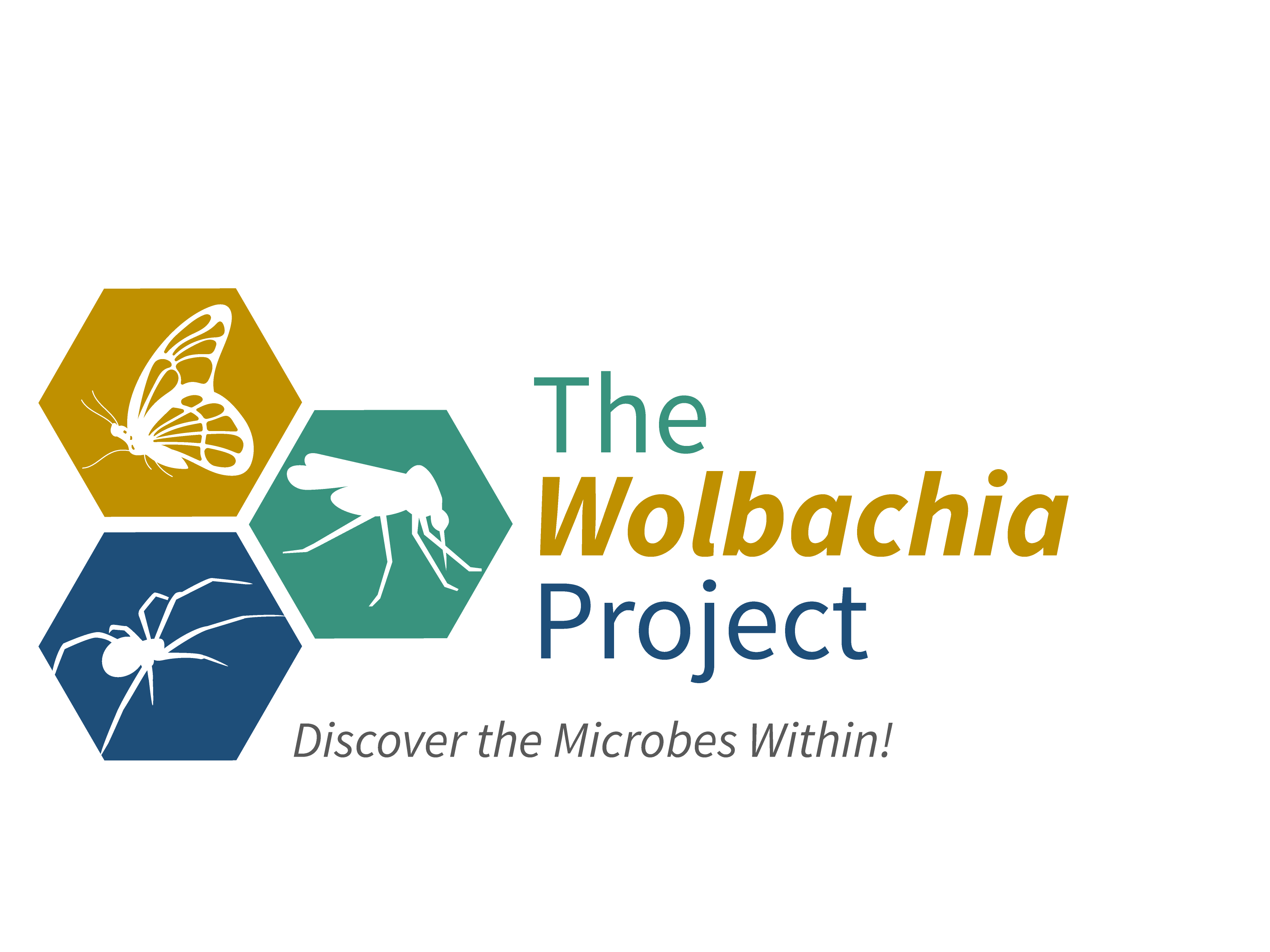 Download (or copy) the Wolbachia sequence below and enter in the Search box. (Make sure “Align two or more sequences” is unchecked.)






























Select BLAST – A new window appears. Using the “Manage Columns” drop-down at the top of the table, select all fields.
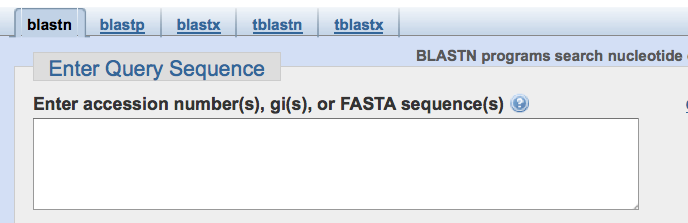 https://www.vanderbilt.edu/wolbachiaproject/lab-5-dna-sequences/
GTTGCAGCAATGGTAGACTCAACGGTAGCAATAACTGCAGGACCTAGAGGAAAAACAGTAGGGATTAATAAGCCCTATGGAGCACCAGAAATTACAAAAGATGGTTATAAGGTGATGAAGGGTATCAAGCCTGAAAAACCATTAAACGCTGCGATAGCAAGCATCTTTGCACAGAGTTGTTCTCAATGTAACGATAAAGTTGGTGATGGTACAACAACGTGCTCAATACTAACTAGCAACATGATAATGGAAGCTTCAAAATCAATTGCTGCTGGAAACGATCGTGTTGGTATTAAAAACGGAATACAGAAGGCAAAAGATGTAATATTAAAGGAAATTGCGTCAATGTCTCGTACAATTTCTCTAGAGAAAATAGACGAAGTGGCACAAGTTGCAATAATCTCTGCAAATGGTGATAAGGATATAGGTAACAGTATCGCTGATTCCGTGAAAAAAGTTGGAAAAGAGGGTGTAATAACTGTTGAAGAGAGTAAAGGTTCAAAAGAGTTAGAAGTTGAGCTGACTACTGGCATGCAATTTGATCGCGGTTATCTCTCTCCGTATTTTATTACAAATAATGAAAAAATGATCGTGGAGCTTGATAATCCTTATCTATTAATTACAGAGAAAAAATTAAATATTATTCAACCTTTACTTCCTATTCTTGAAGCTATTGTTAAATCTGGTAAACCTTTGGTTATTATTGCAGAGGATATCGAAGGTGAAGCATTAAGCACTTTAGTTATCAATAAATTGCGTGGTGGTTTAAAAGTTGCTGCAGTAAAAGCTCCAGGTTTTGGTGACAGAAGAAAGGAGATGCTCGAAGACATAGCAACTTTAACTGGTGCTAAGTACGTCATAAAAGATGAACTT
Q3
Q4
Q5
Q6
How long (query length) is the Wolbachia sequence that you used to search the database?	_____________________________________________________

What is the E-value and Maximum Identity (%) of the best hit (in this case, the first matching sequence)? _________________________________ and ________________________________

What is the most likely identity of this sequence? (click on the blue ‘Accession’ link to the right of the top hit, AY714811.1 ) __________________________________________________________

What is the title of the scientific publication that reported this sequence, if applicable? (Click on the PUBMED link) ____________________________________________________________________
Continued on page 10…
9
LAB 5: BIOINFORMATICS II
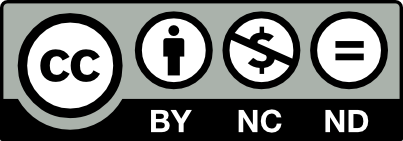 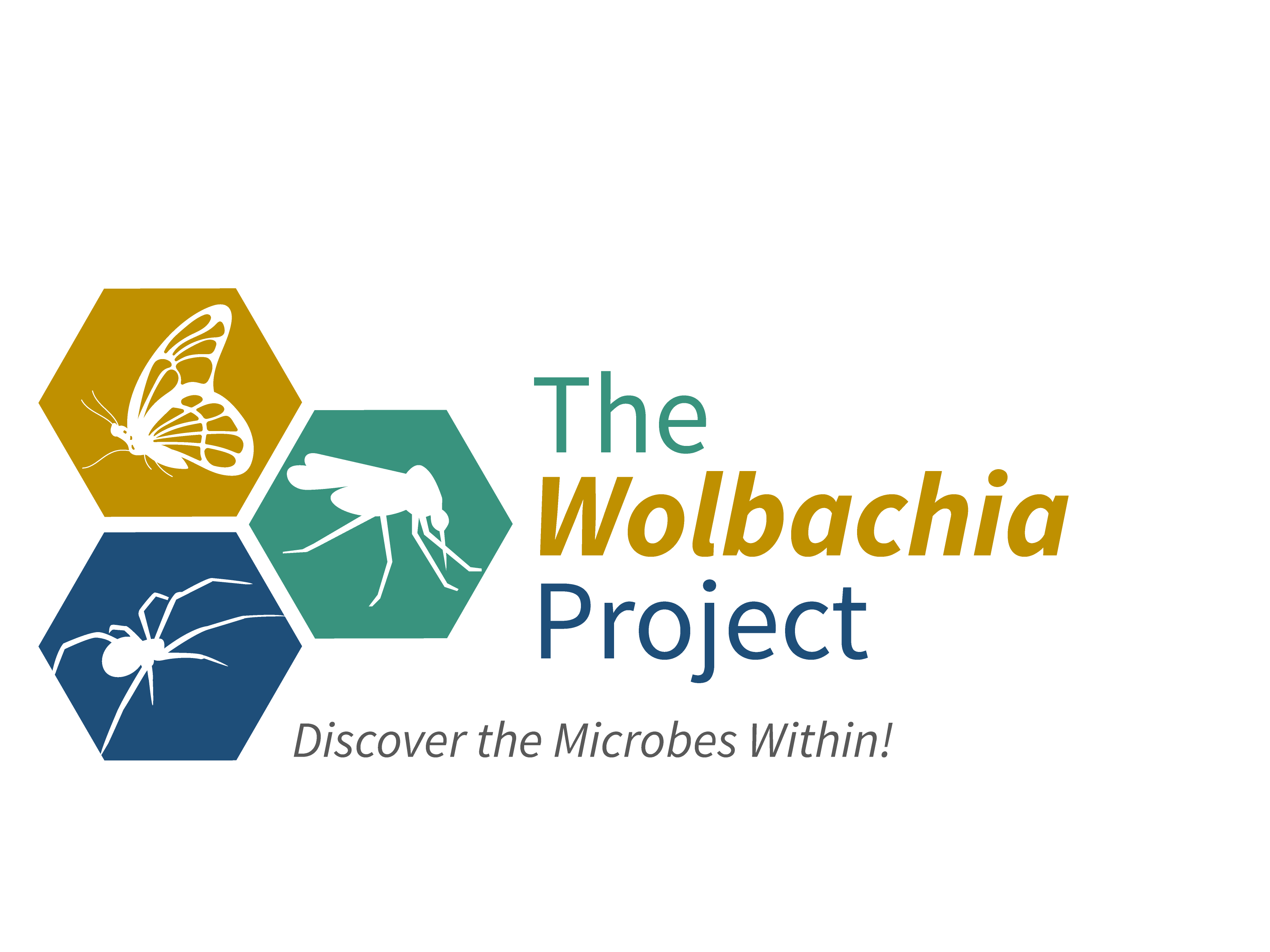 Return to the NCBI BLAST Results window.

Select Distance tree of results under Other Reports (above the four results tabs). This will open a separate page with a phylogenetic tree that includes your sequences (highlighted in yellow).

Print the phylogenetic tree (if you have access to a printer) and discuss what the tree tells you about the evolutionary relatedness of your Wolbachia strain to other strains in the database. 






















Return to the NCBI BLAST Results window.

Select Home at the top of the BLAST page.

Select Nucleotide BLAST under the Web BLAST category.

Now enter only the first 25 base pairs of the Wolbachia sequence below into the Search box.




As you did before, select BLAST. A new window appears.
The class might want to create a portfolio of their specific Wolbachia trees along with a picture and general information on their insects. In particular, what insects are the closely related Wolbachia from and are they the same as yours or different? What does this tell you about horizontal transmission of Wolbachia?
What does a phylogenetic tree show? For instance, what does the length and order of the branches tell you about evolutionary relatedness?	_____________________________________________________
	_____________________________________________________
	_____________________________________________________

What is this strain most closely related to in the phylogenetic tree? 
	_____________________________________________________
Q7
Q8
GTTGCAGCAATGGTAGACTCAACGG
Continued on page 11…
10
LAB 5: BIOINFORMATICS II
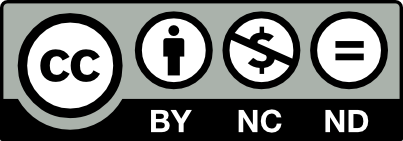 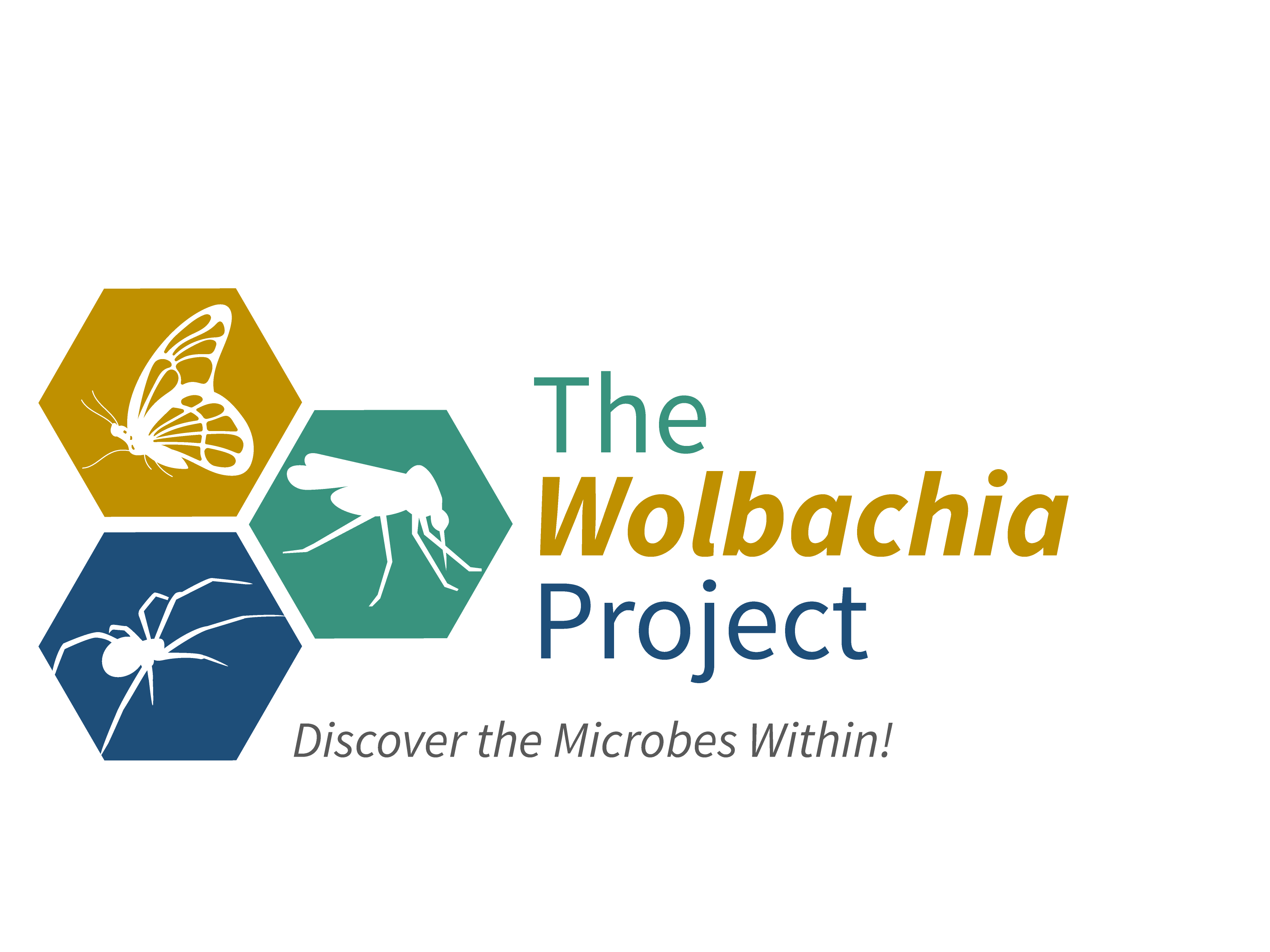 What is the E-value and Maximum Identity (%) of the best hit (the first matching sequence)? ____________________________________ and ______________________________________

Is the E-value more or less significant than when you BLASTED the longer Wolbachia sequence in question 3? _______________________________________________

Is the identity of the best hit different from when you used the complete nucleotide sequence? ______________________________________________________

From the two BLAST searches you performed, what can you deduce about how the length of a query sequence affects your confidence in the sequence search?  
	______________________________________________________
	______________________________________________________
	______________________________________________________
STOP HERE if you do not have arthropod sequences.
STOP HERE if you do not have your own sequences.
Wolbachia BLAST
Return to the NCBI BLAST Results window.

Select Home at the top of the BLAST page.

Select Nucleotide BLAST under the Web BLAST category.

Enter your first Wolbachia Sequence into the Search box.

Select BLAST.

Repeat for additional Wolbachia sequences and record information below.
Q9
Q11
Q10
Q12
Continued on page 12…
11
LAB 5: BIOINFORMATICS II
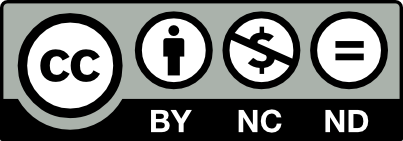 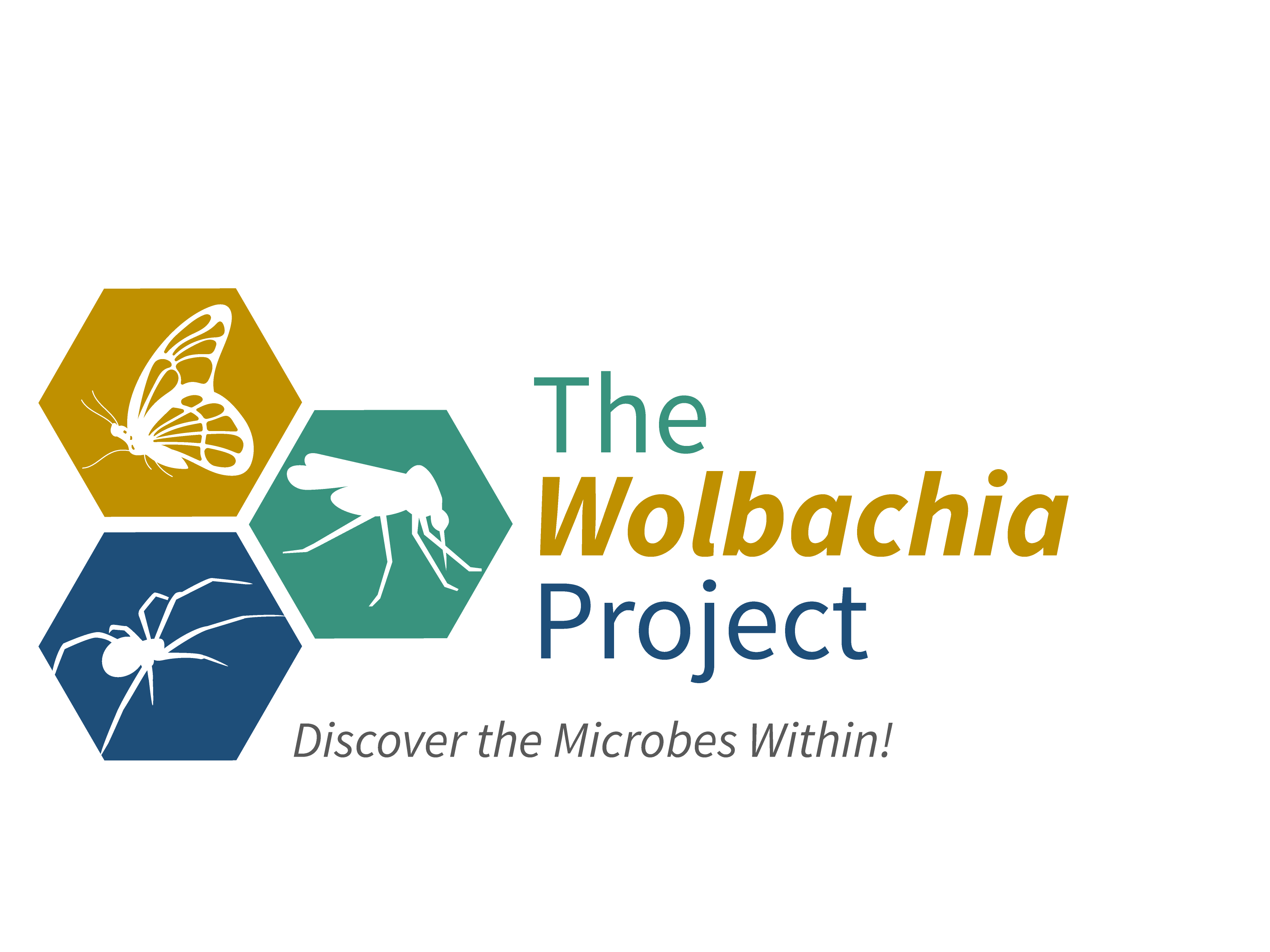 Arthropod 1 BLAST
Return to the NCBI BLAST Results window.

Select Home at the top of the BLAST page.

Select Nucleotide BLAST under the Web BLAST category.

Enter your first Arthropod Sequence into the Search box.

Select BLAST and complete info below.























Select Taxonomy reports from the top of the page.
Based on DNA homology, what is the most likely identity of your arthropod? ______________________________________________________

Does it match the initial classification from Lab 1? ______________________________________
If not, explain: _________________________________________
Which identification do you believe is most reliable? Explain.
	_______________________________________________
_______________________________________________
_______________________________________________




Which organisms are included in the BLAST report? (See ‘Blast name’ under Lineage Report)
	______________________________________________________
	______________________________________________________

What does this phylogenetic tree tell you about the evolutionary relatedness of your arthropod to others in the database?
What is the most closely related organism? ____________________________________
What is a more distantly related organism? ____________________________________
Do they share the same genus? ______________________________________________
Q13
Q15
Q14
Q16
Continued on page 13…
12
LAB 5: BIOINFORMATICS II
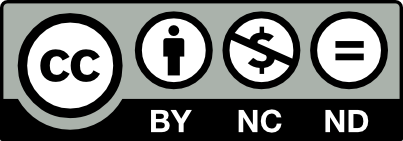 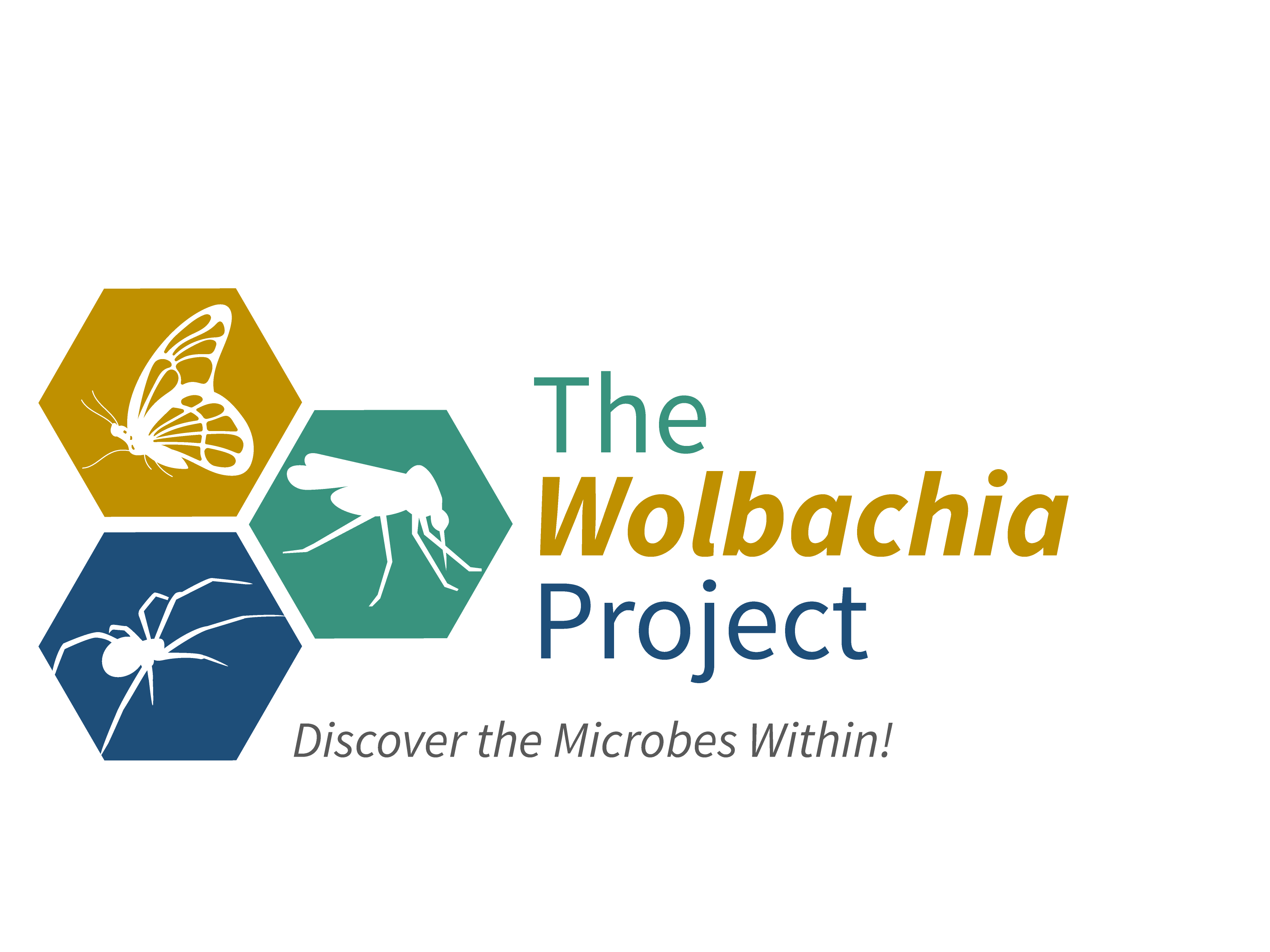 Arthropod 2 BLAST
Return to the NCBI BLAST Results window.

Select Home at the top of the BLAST page.

Select Nucleotide BLAST under the Web BLAST category.

Enter your second Arthropod Sequence into the Search box.

Select BLAST and complete info below.



















Select Taxonomy reports from the top of the page.
Based on DNA homology, what is the most likely identity of your arthropod? ______________________________________________________

Does it match the initial classification from Lab 1? ______________________________________
If not, explain: _________________________________________
Which identification do you believe is most reliable? 
	_______________________________________________



Which organisms are included in the BLAST report? (See ‘Blast name’ under Lineage Report)
	______________________________________________________
	______________________________________________________

What does this phylogenetic tree tell you about the evolutionary relatedness of your arthropod to others in the database?
What is the most closely related organism? ____________________________________
What is a more distantly related organism? ____________________________________
Do they share the same genus? ______________________________________________
Q17
Q19
Q18
Q20
Close all web windows. This exercise is now complete. You successfully mastered one of the state-of-the-art tools used by most molecular and evolutionary biology researchers today. There is a lot of information on the NCBI website.  Feel free to explore the website and you can find more tutorials at: http://www.ncbi.nlm.nih.gov/home/tutorials.shtml
13
LAB 5: BIOINFORMATICS II
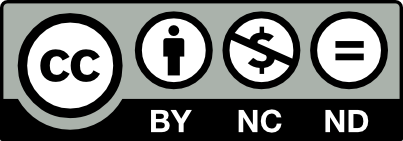 14